CHÀO MỪNG QUÝ THẦY CÔ VỀ DỰ GIỜ LỚP 4A
MÔN: TOÁN
BÀI: EM ÔN LẠI NHỮNG GÌ ĐÃ HỌC (TIẾT 1)

GV THỰC HIỆN: TRƯƠNG THỊ TRINH
CHÀO MỪNG QUÝ THẦY CÔ VỀ DỰ GIỜ LỚP 4A
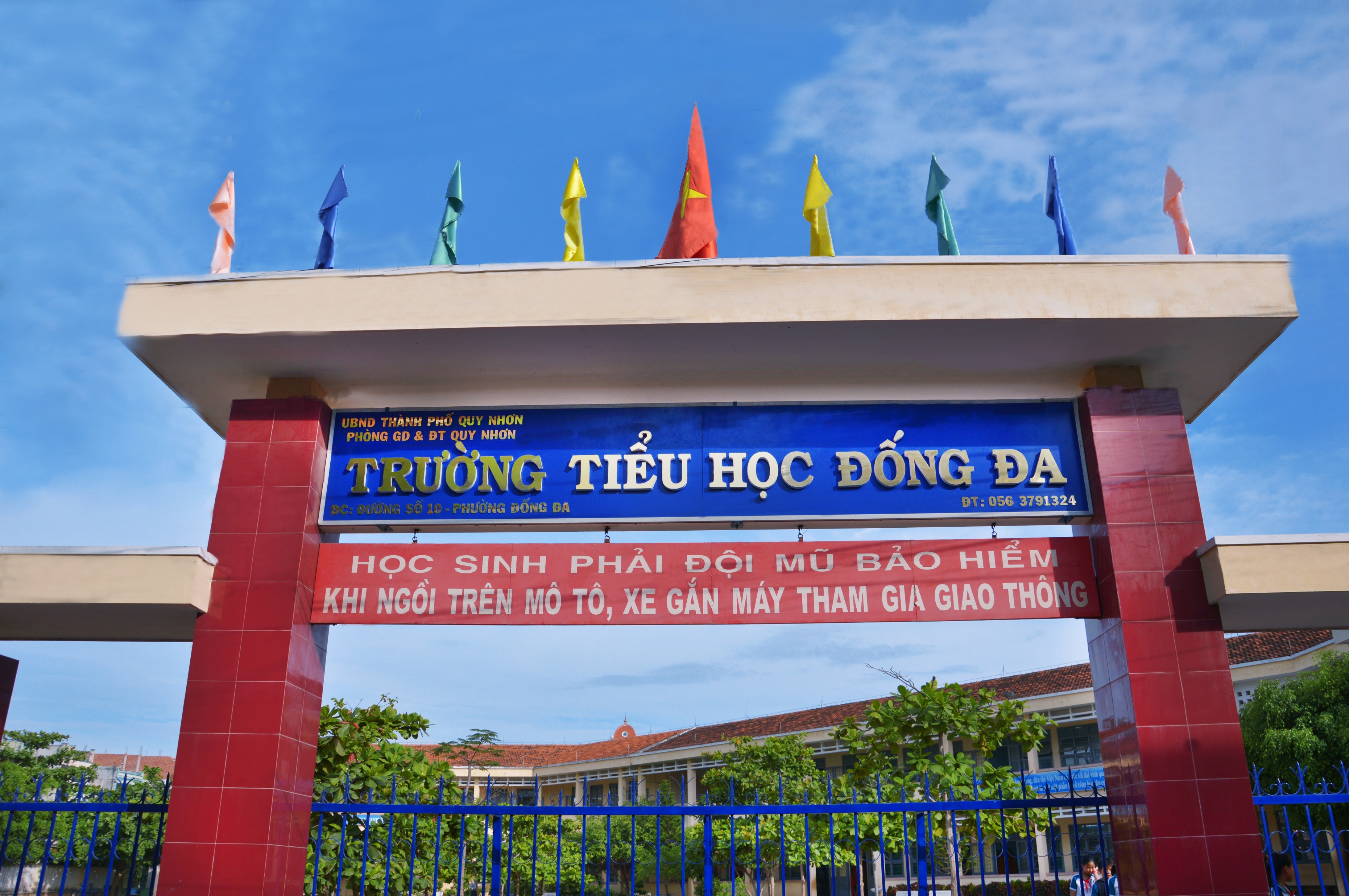 Môn: TOÁN
Bài: EM ÔN LẠI NHỮNG GÌ ĐÃ HỌC (TIẾT 1)
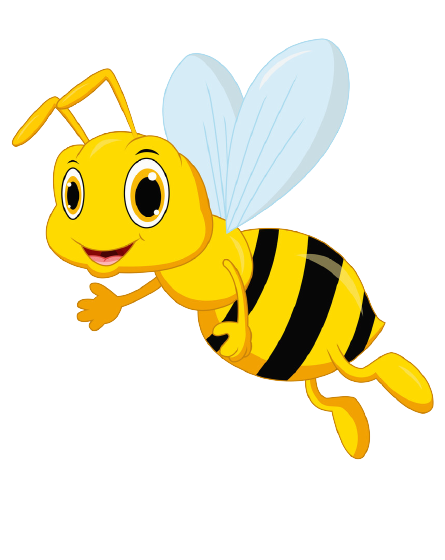 KHỞI ĐỘNG
KHỞI ĐỘNG
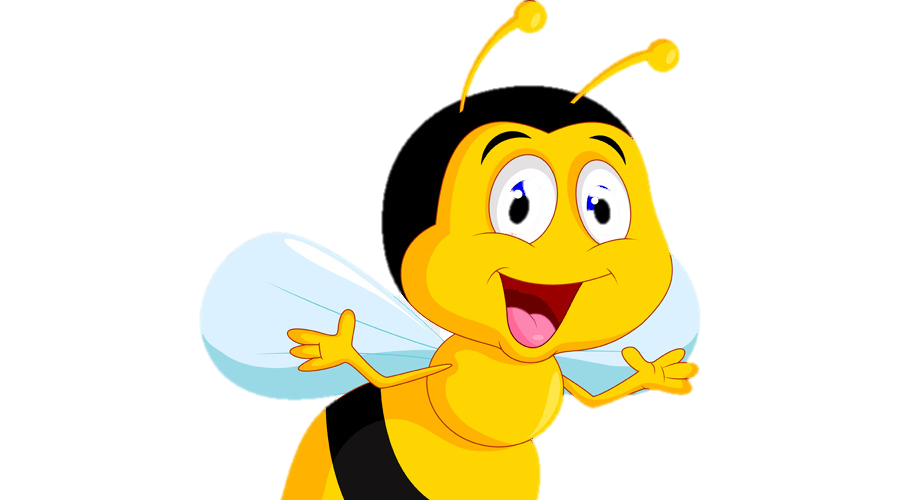 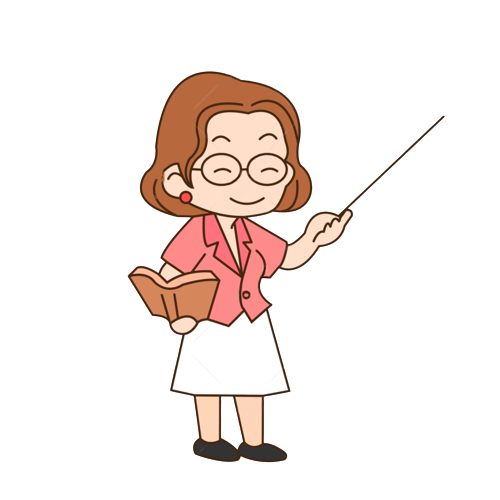 Đố bạn chủ đề I chúng mình đã học những gì?
“Đố bạn, 
đố bạn”
Đọc, viết số có nhiều chữ số; so sánh số có nhiều chữ số; số tự nhiên;…
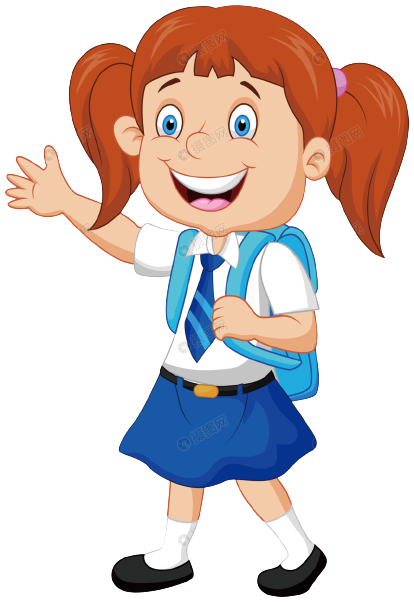 Thứ Sáu ngày 25 tháng 10 năm 2024Toán
Em ôn lại những gì đã học (tiết 1)
Yêu cầu cần đạt
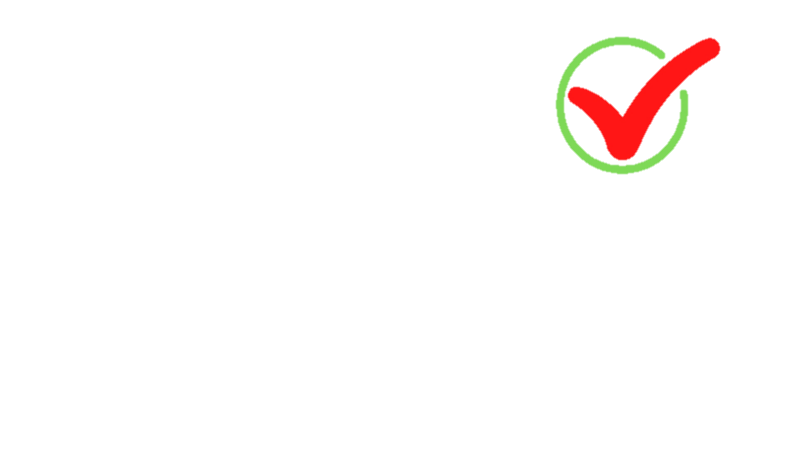 Củng cố kiến thức, kĩ năng đã học trong Chủ đề I về: Đọc, viết các số có nhiều chữ số.
Vận dụng được các phép tính đã học vào giải quyết một số tình huống gắn với thực tế.
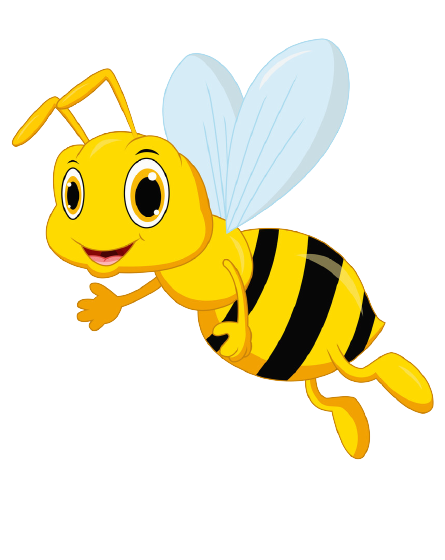 LUYỆN TẬP
LUYỆN TẬP
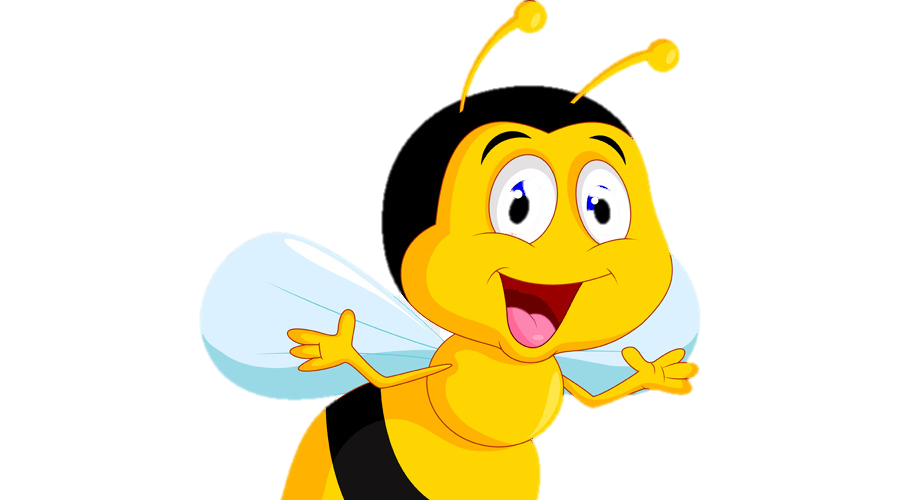 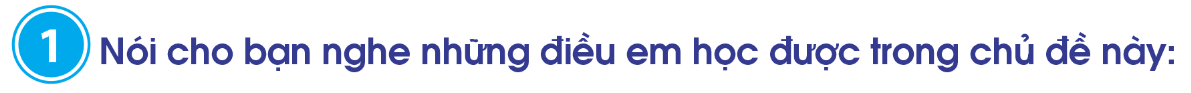 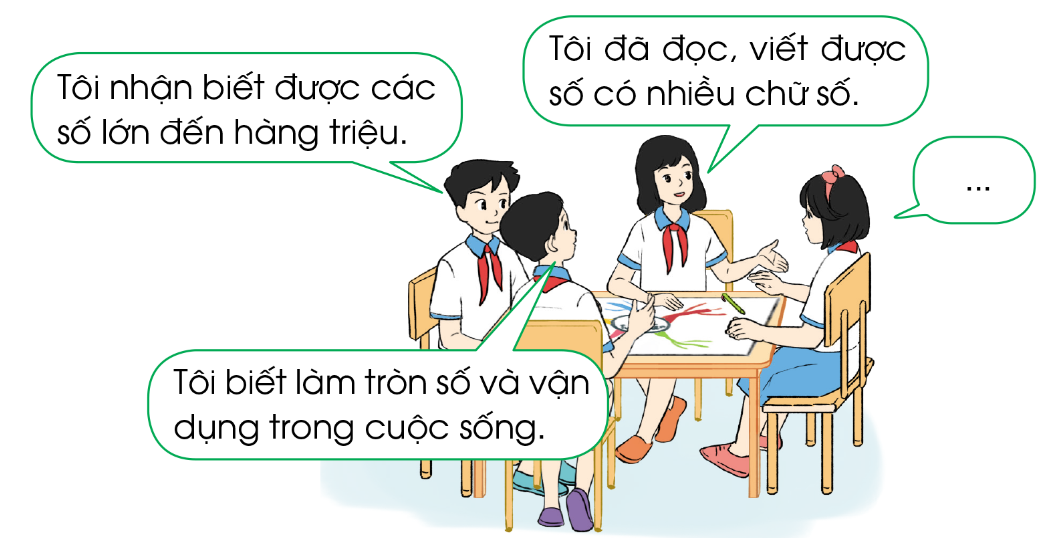 Vẽ sơ đồ tư duy tổng hợp các kiến thức, kĩ năng về các kiến thức đã học trong Chủ đề I
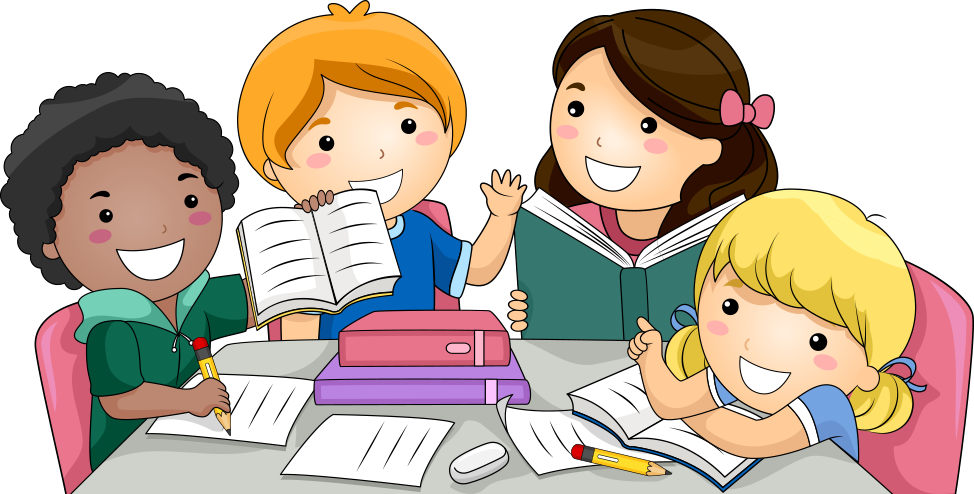 Thảo luận nhóm
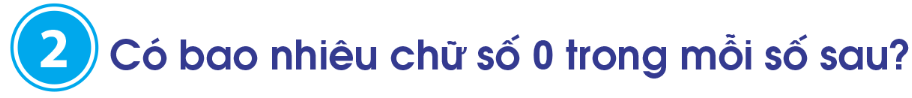 a) Một nghìn                               b) Một trăm nghìn
c) Một triệu                                 d) Một tỉ
Trò chơi: Ai nhanh hơn
Luật chơi
Quan sát câu hỏi và ghi đáp án vào bảng con.
Trả lời đúng được 1 bông hoa điểm cộng.
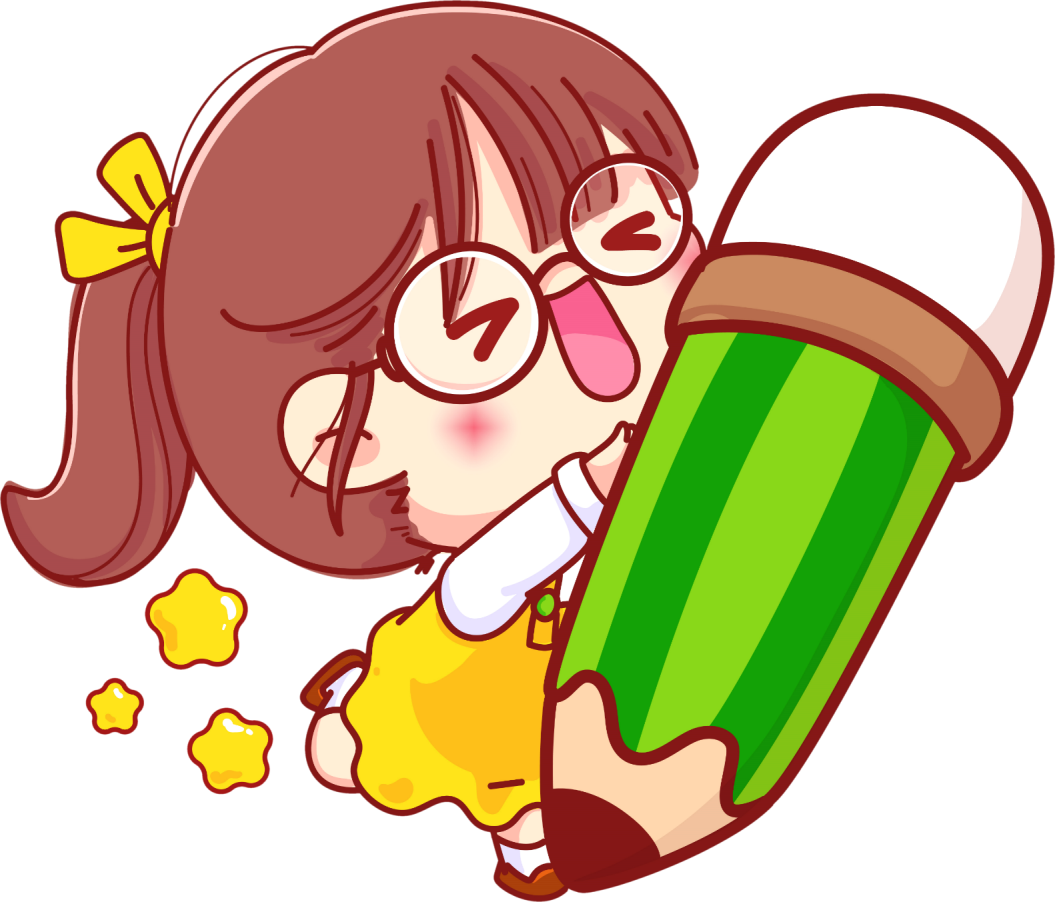 [Speaker Notes: Thiết kế: Hương Thảo – Zalo 0972.115.126. Các nick khác đều là giả mạo, ăn cắp chất xám.
Facebook: https://www.facebook.com/huongthaoGADT]
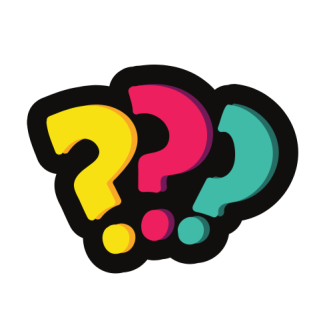 Câu 1: Có bao nhiêu chữ số 0 trong số một nghìn
Một nghìn viết là: 1 000
    Vậy số một nghìn có 3 chữ số 0.
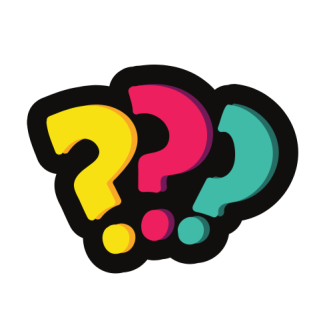 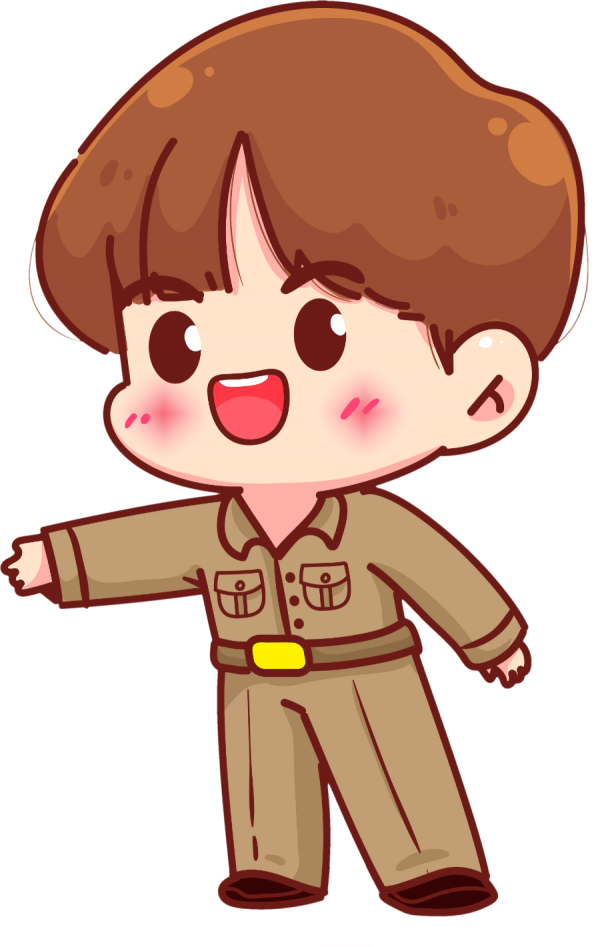 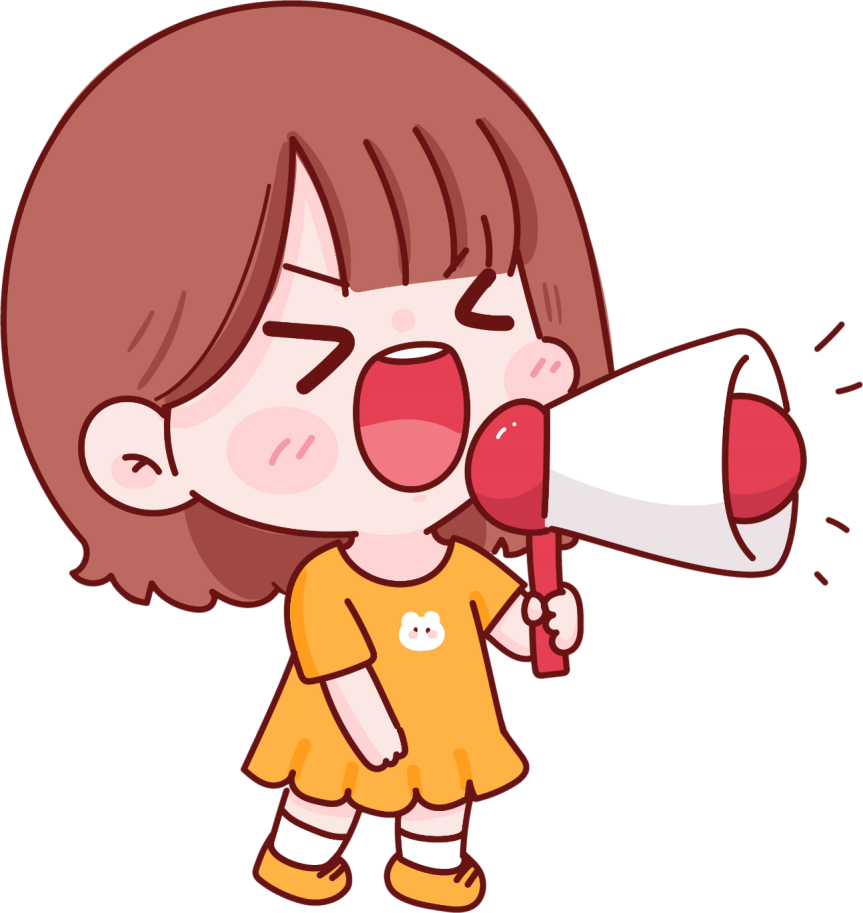 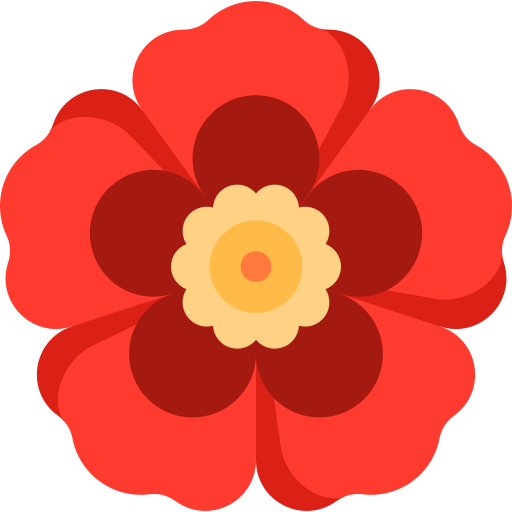 +1
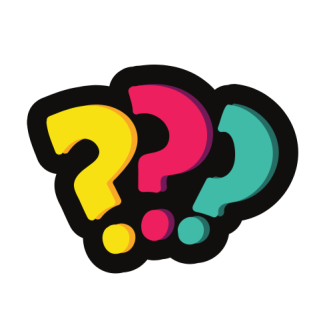 Câu 2: Có bao nhiêu chữ số 0 trong số một trăm nghìn
Một trăm nghìn viết là: 100 000
Vậy số một trăm nghìn có 5 chữ số 0.
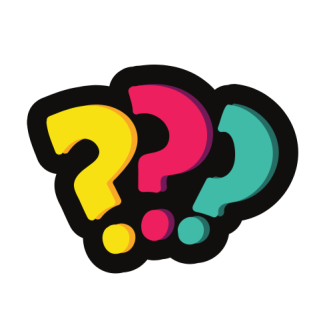 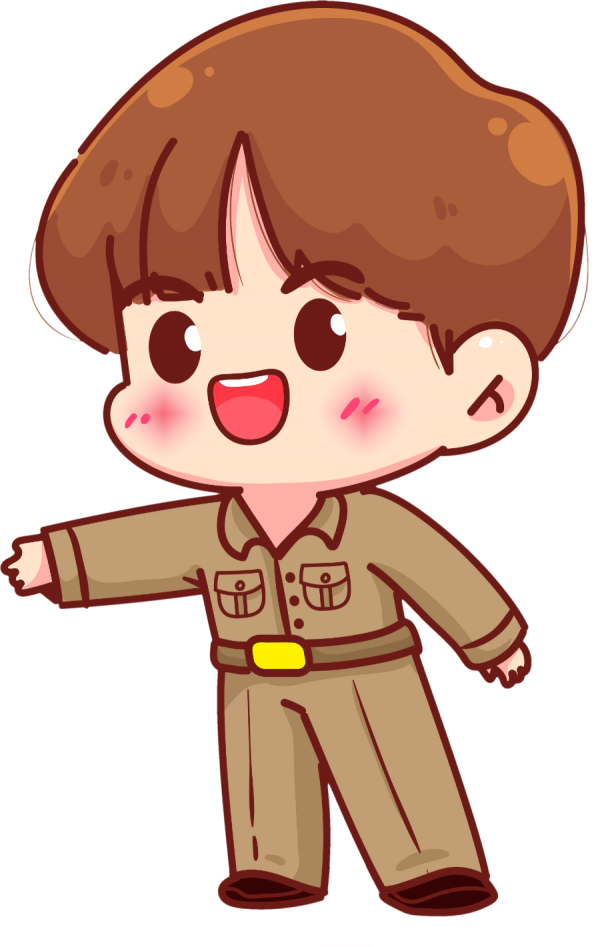 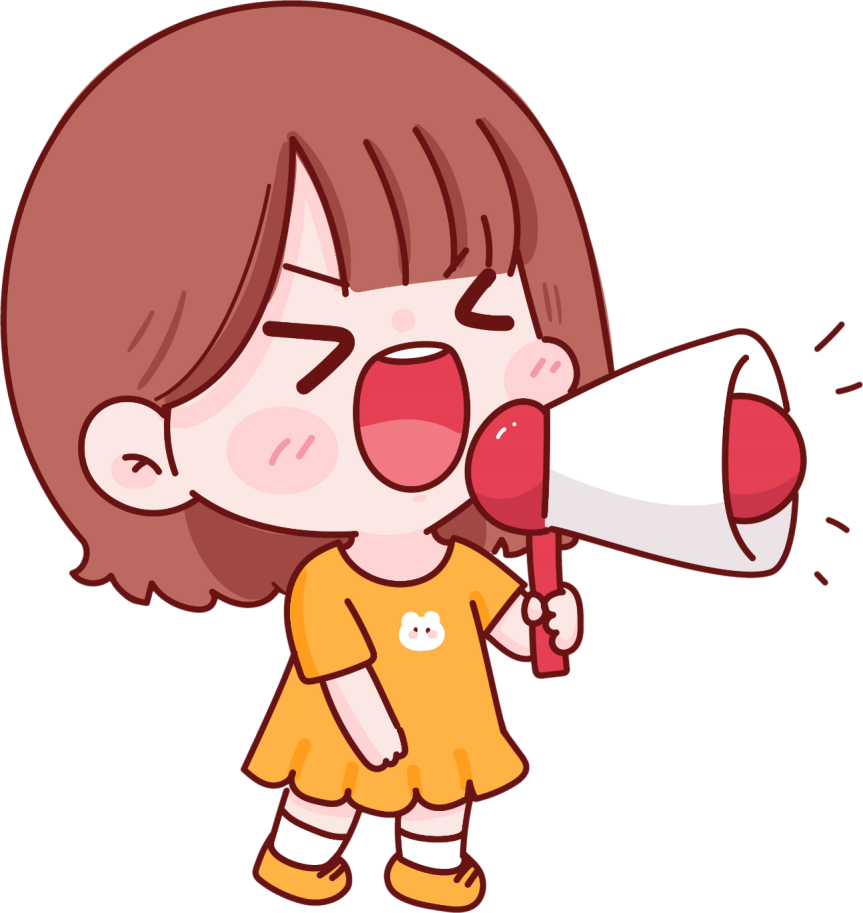 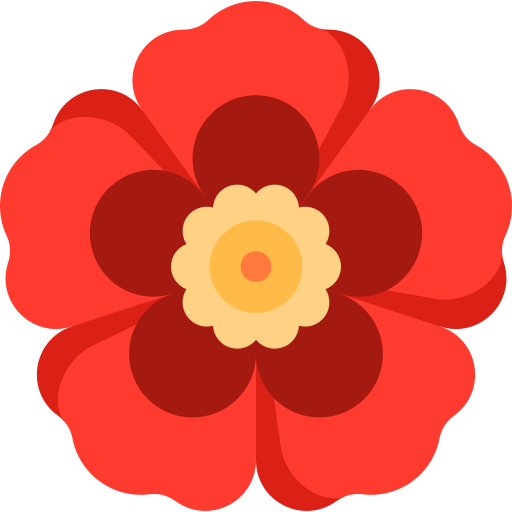 +1
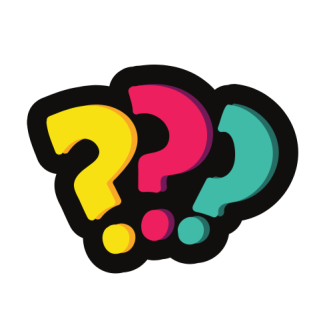 Câu 3: Có bao nhiêu chữ số 0 trong số một triệu.
Một triệu viết là: 1 000 000
Vậy số một triệu có 6 chữ số 0
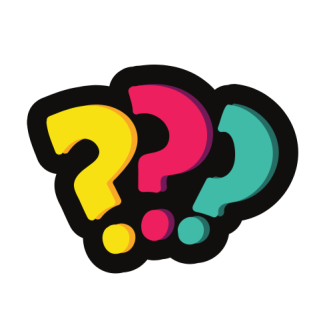 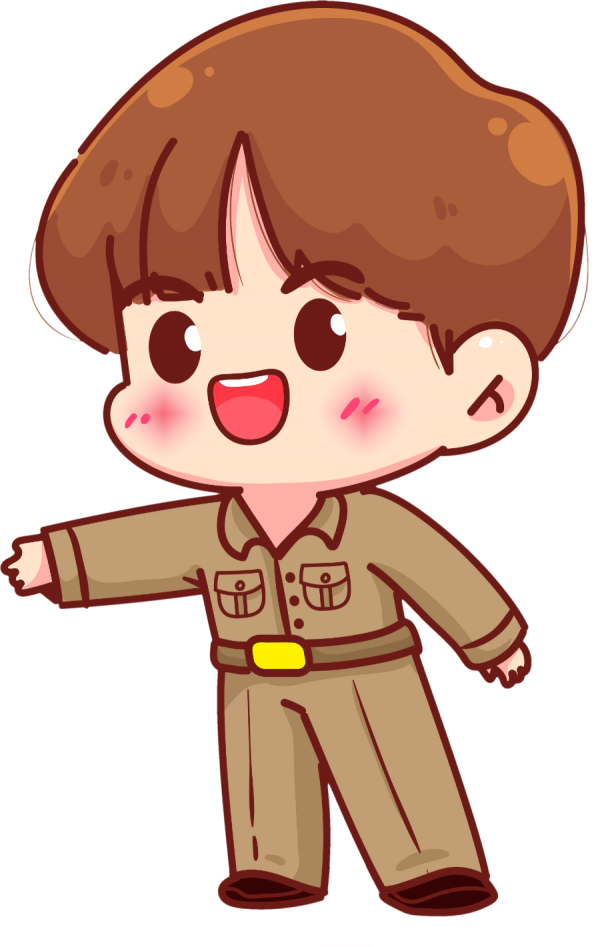 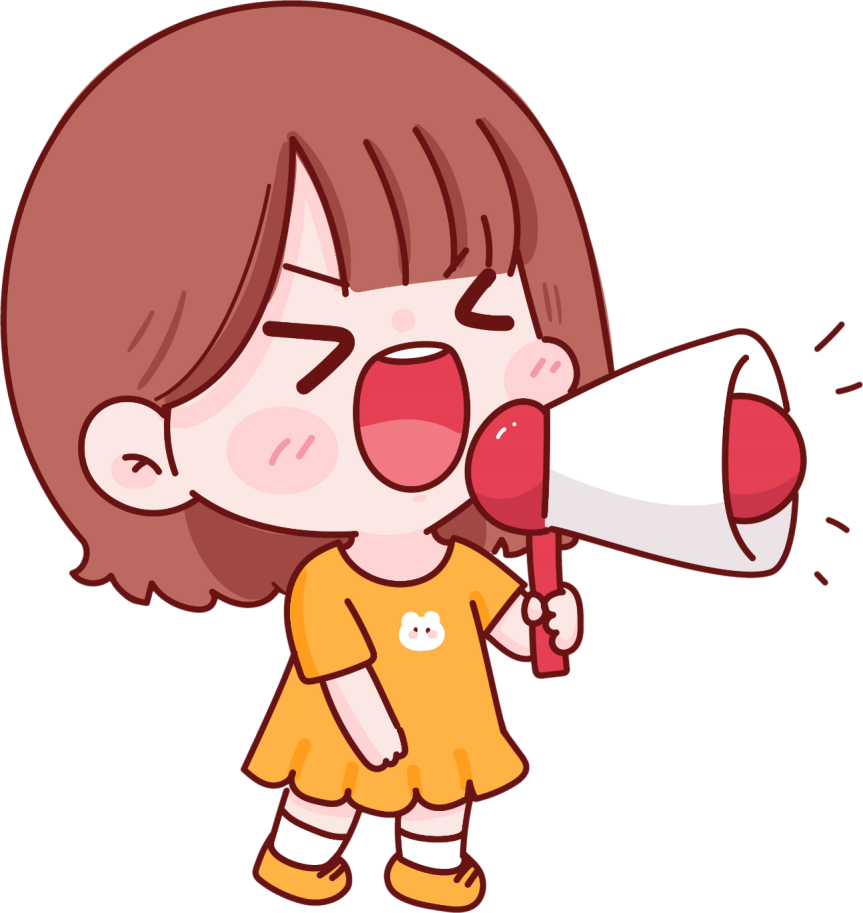 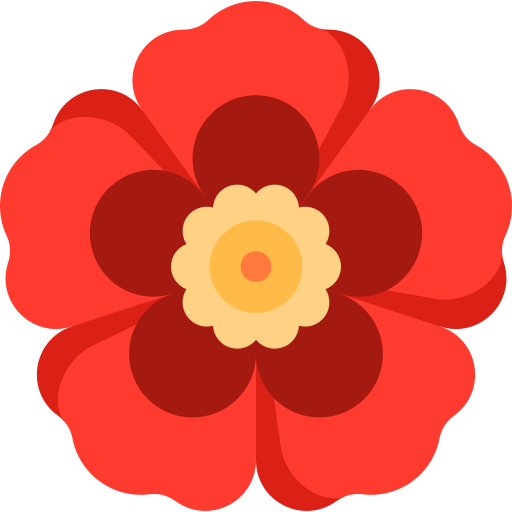 +1
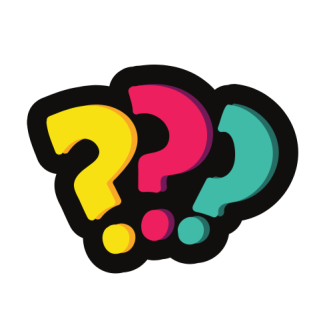 Câu 3: Có bao nhiêu chữ số 0 trong số một tỷ
Một tỉ viết là 1 000 000 000
Vậy số một tỉ có 9 chữ số 0.
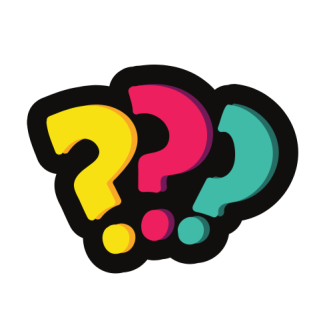 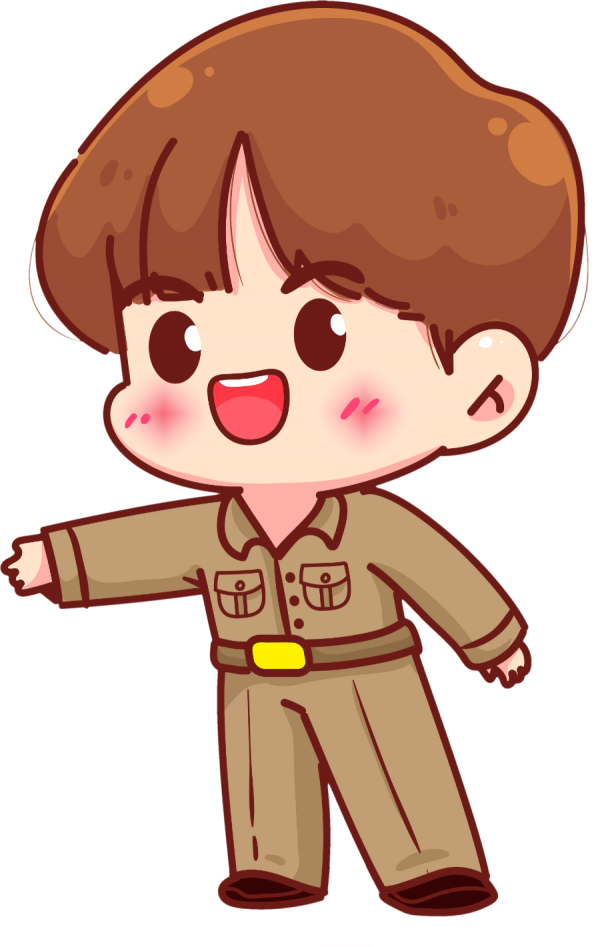 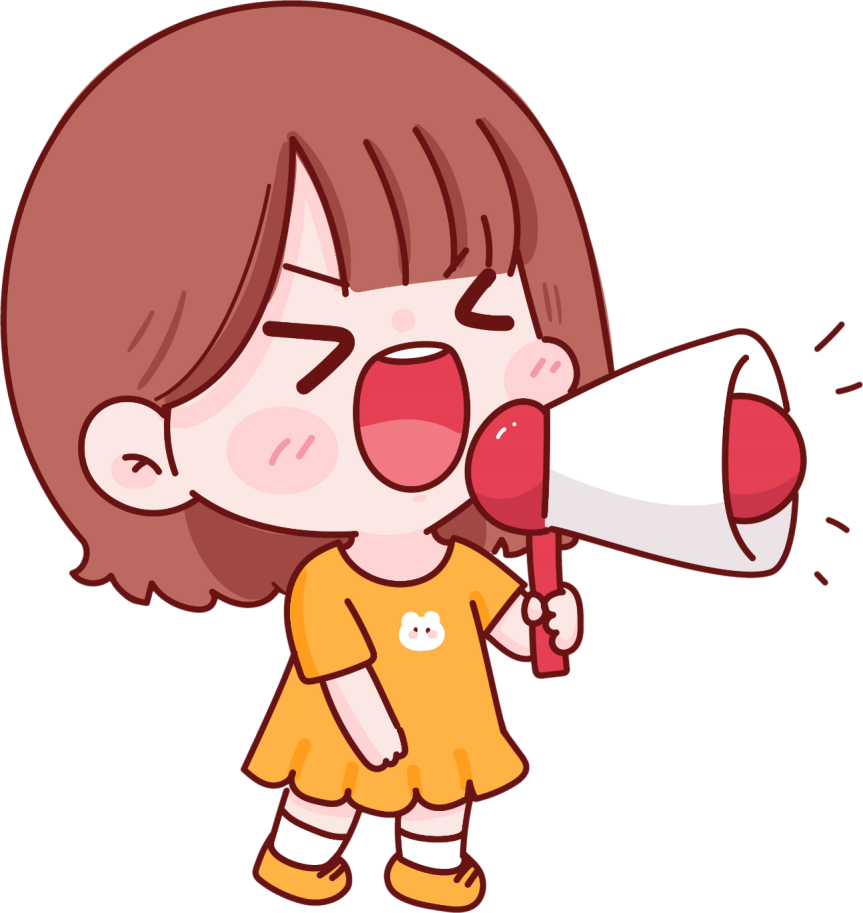 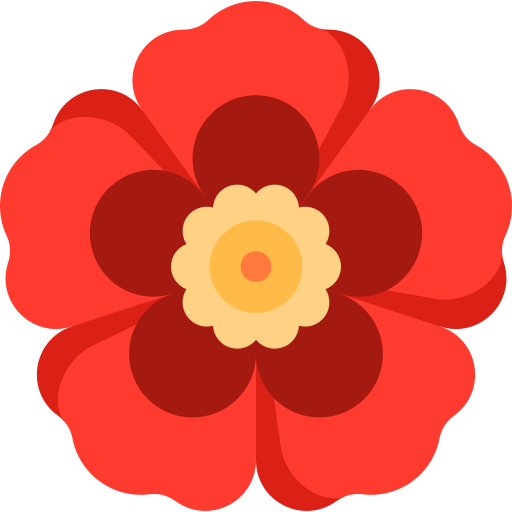 +1
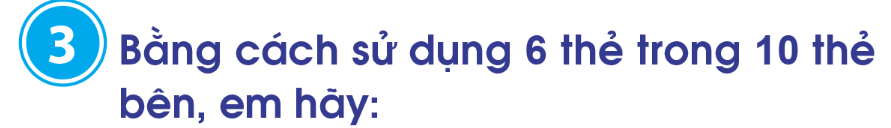 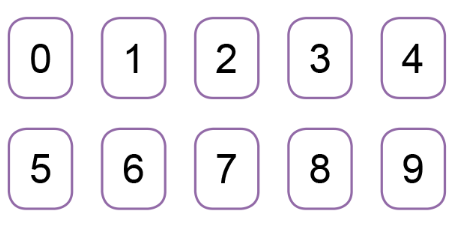 a) Lập số lớn nhất có sáu chữ số
b) Lập số bé nhất có sáu chữ số
c) Lập một số có sáu chữ số rồi làm tròn số đó đến hàng nghìn, hàng chục nghìn, hàng trăm nghìn.
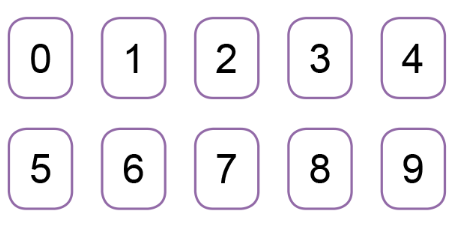 a) Lập số lớn nhất có sáu chữ số
9
8
7
6
5
4
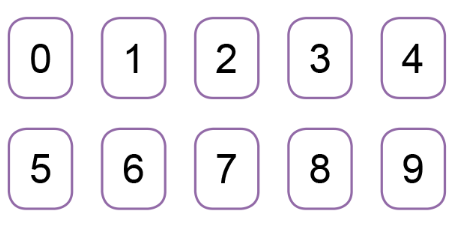 b) Lập số bé nhất có sáu chữ số
1
0
2
3
4
5
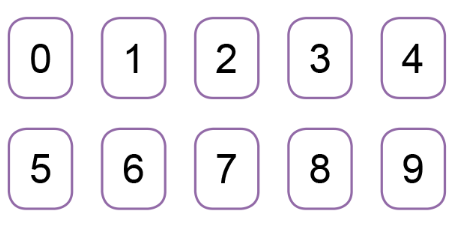 c) Lập một số có sáu chữ số rồi làm tròn số đó đến hàng nghìn, hàng chục nghìn, hàng trăm nghìn.
Ví dụ: Ta lập số 526 374
Làm tròn số 526 374 đến hàng nghìn ta được số 526 000.
Làm tròn số 526 374 đến hàng chục nghìn ta được số 530 000.
Làm tròn số 526 374 đến hàng trăm nghìn ta được số 500 000.
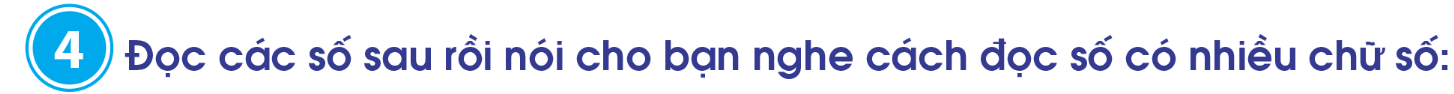 - Khoảng cách từ Trái Đất đến Mặt Trăng khoảng 384 401 km.
- Khoảng cách từ Trái Đất đến Mặt Trời khoảng 149 600 000 km.
(Nguồn: https://solarsystem.nasa.gov)
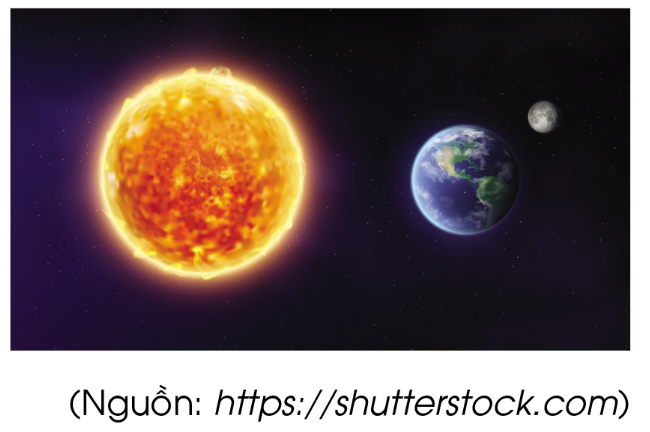 384 401 đọc là: Ba trăm tám mươi tư nghìn bốn trăm linh một
149 600 000 đọc là: Một trăm bốn mươi chín triệu sáu trăm nghìn
Cách đọc số có nhiều chữ số:
Ta tách số thành từng lớp, từ lớp đơn vị đến lớp nghìn rồi lớp triệu, mỗi lớp có 3 hàng. Sau đó dựa vào cách đọc số có tới ba chữ số thuộc từng lớp để đọc và đọc từ trái sang phải.
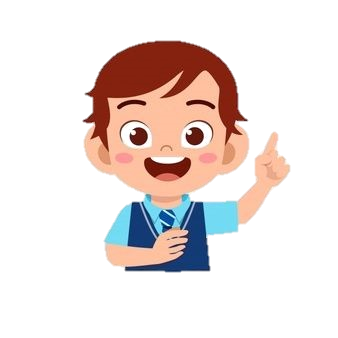 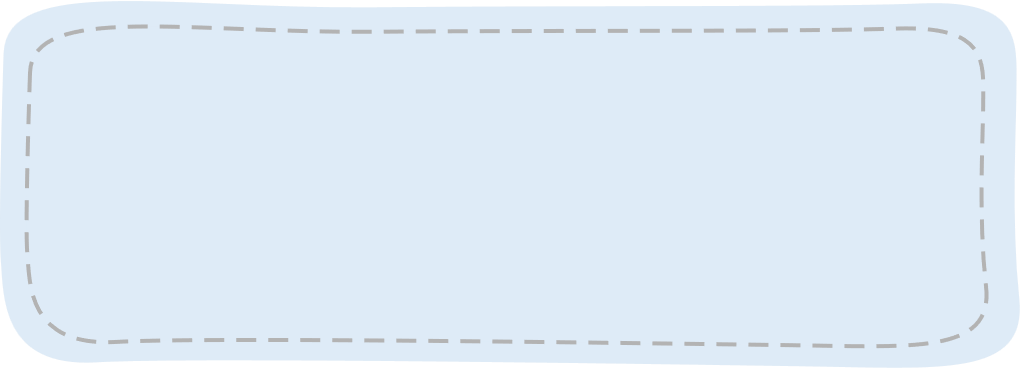 Khi đọc các số có nhiều chữ số cần lưu ý gì?
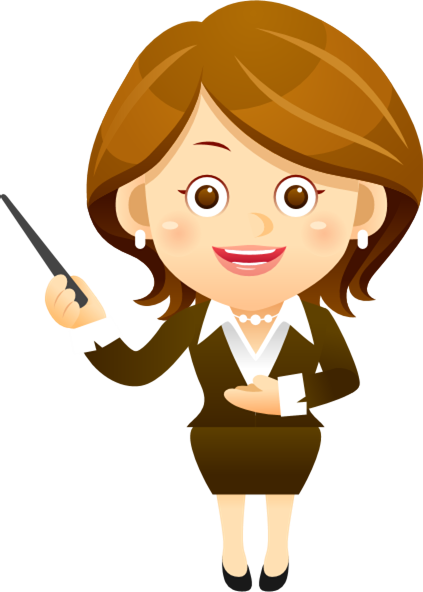 Lưu ý khi đọc các số: 0, 1, 4, 5.
Dùng các từ “linh, mươi, mười, năm, lăm, một, mốt, bốn, tư” để đọc
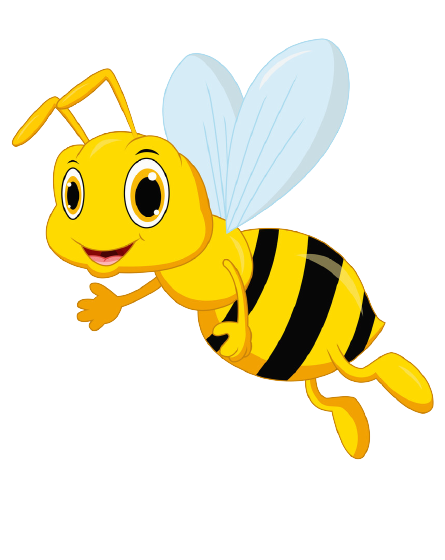 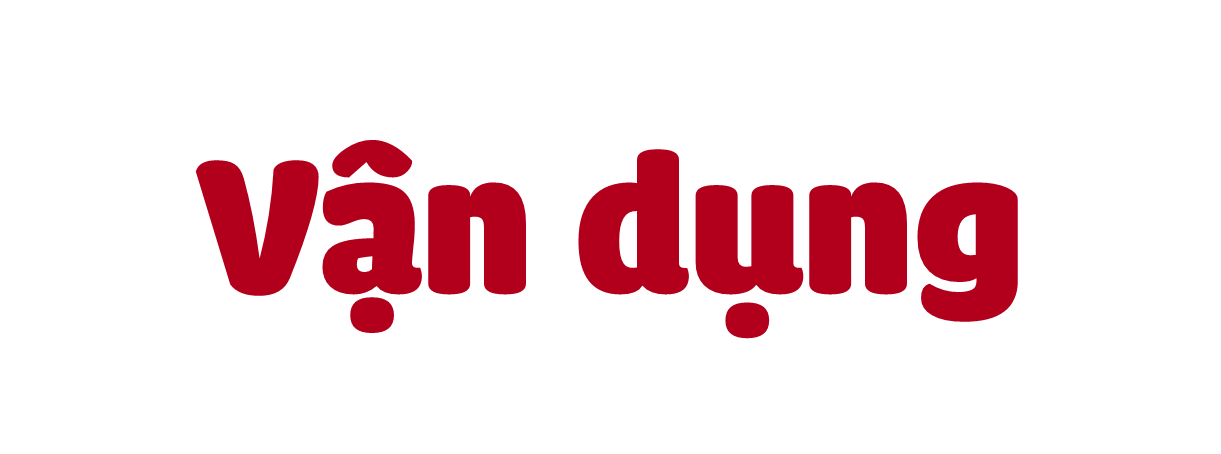 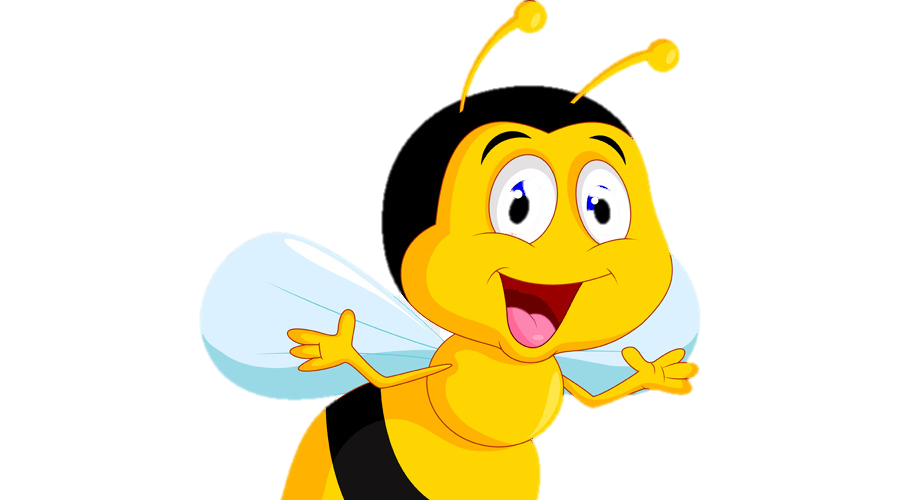 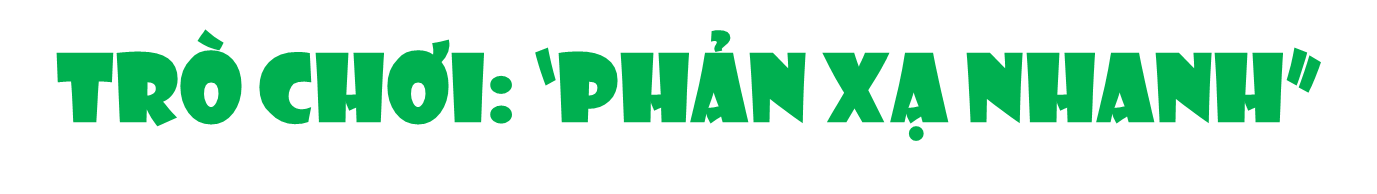 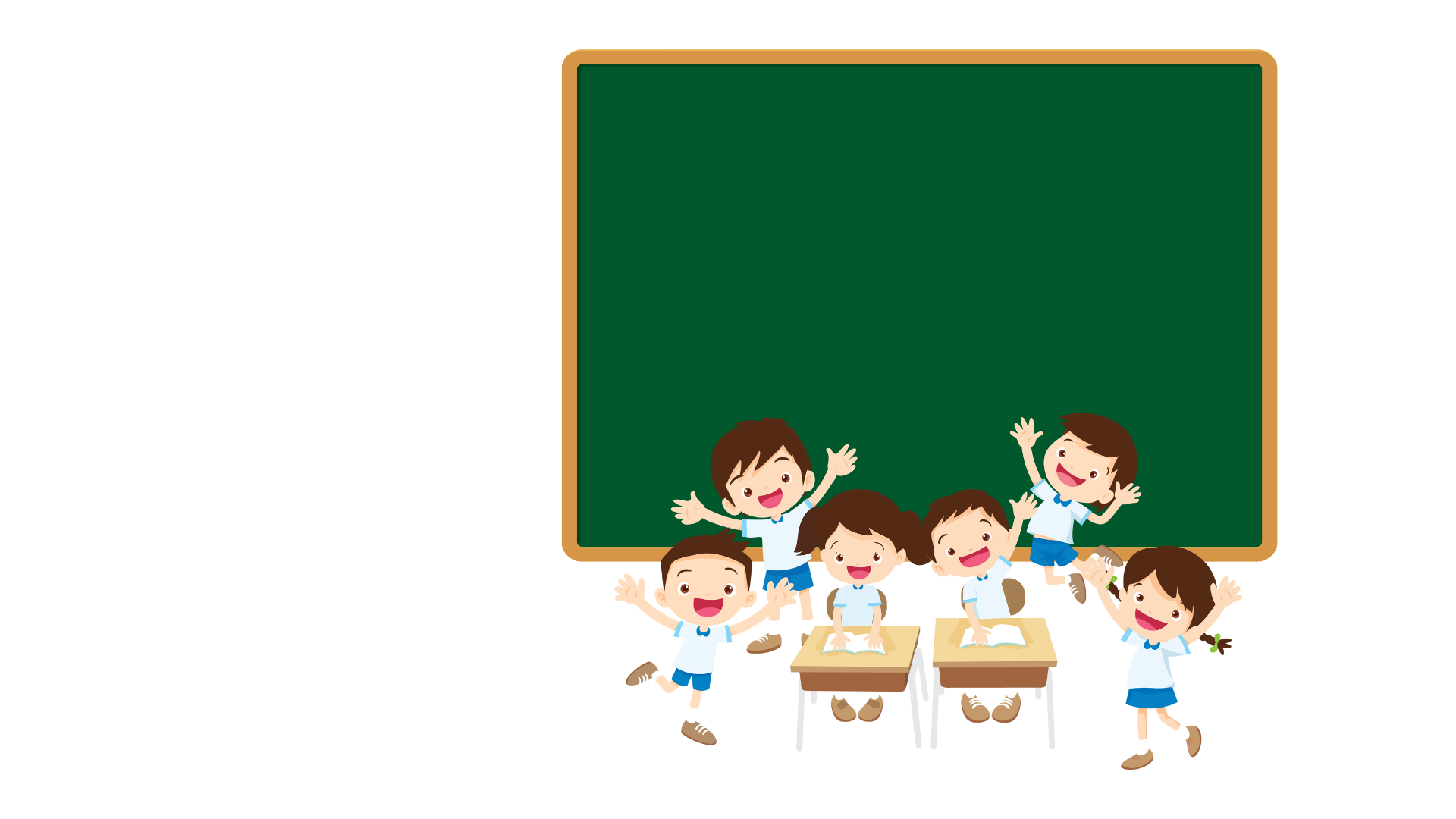 1 bạn đọc số có 6 hoặc 9 chữ số bất kì các bạn dưới lớp viết nhanh chữ số đó vào bảng con, ai viết nhanh nhất và đọc đúng là người chiến thắng.
Bạn đọc cho các bạn dưới lớp viết xong có quyền chỉ định  1 bạn bất kì khác đọc số khác.....cứ như vậy đến khi hết thời gian.
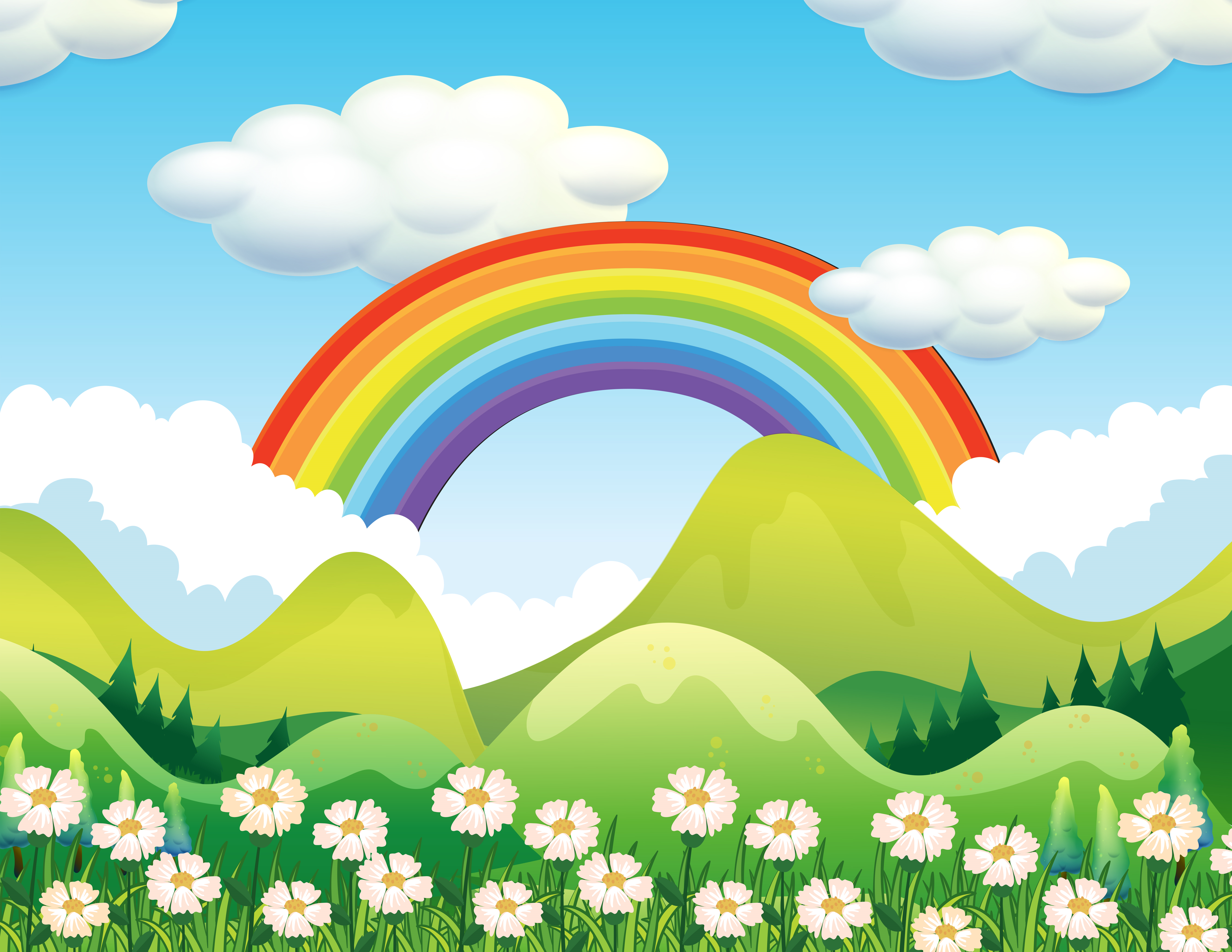 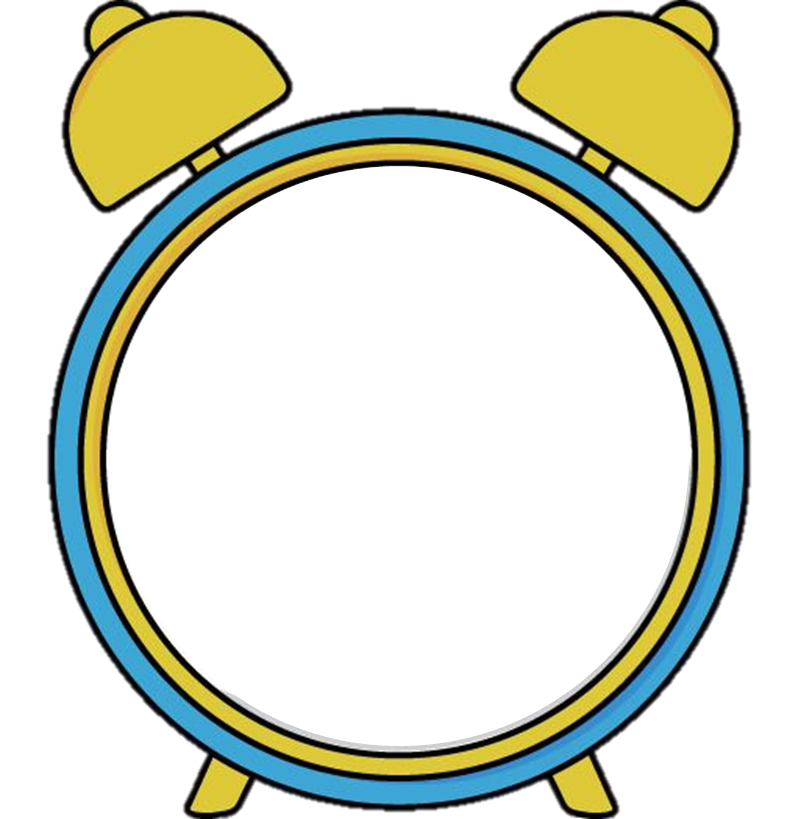 3p
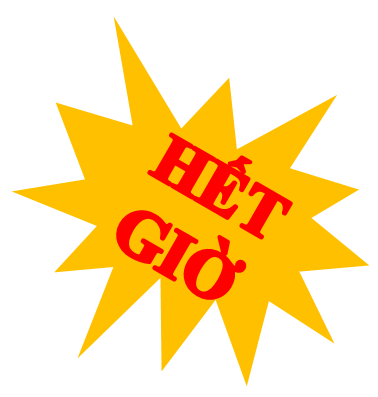 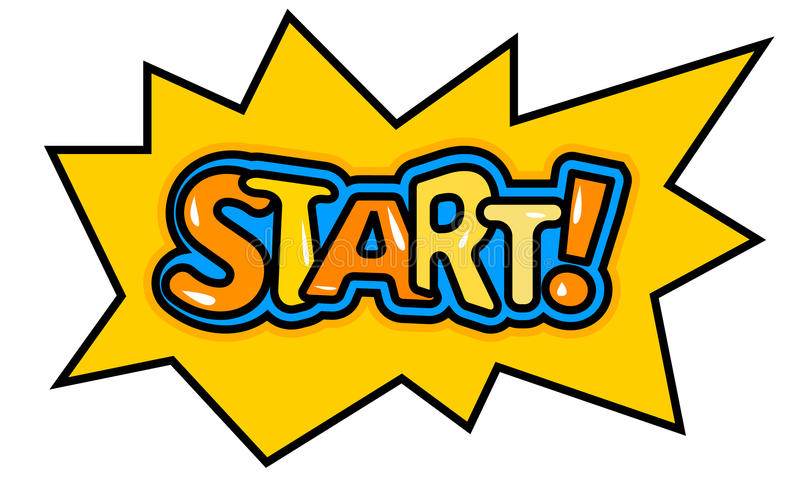 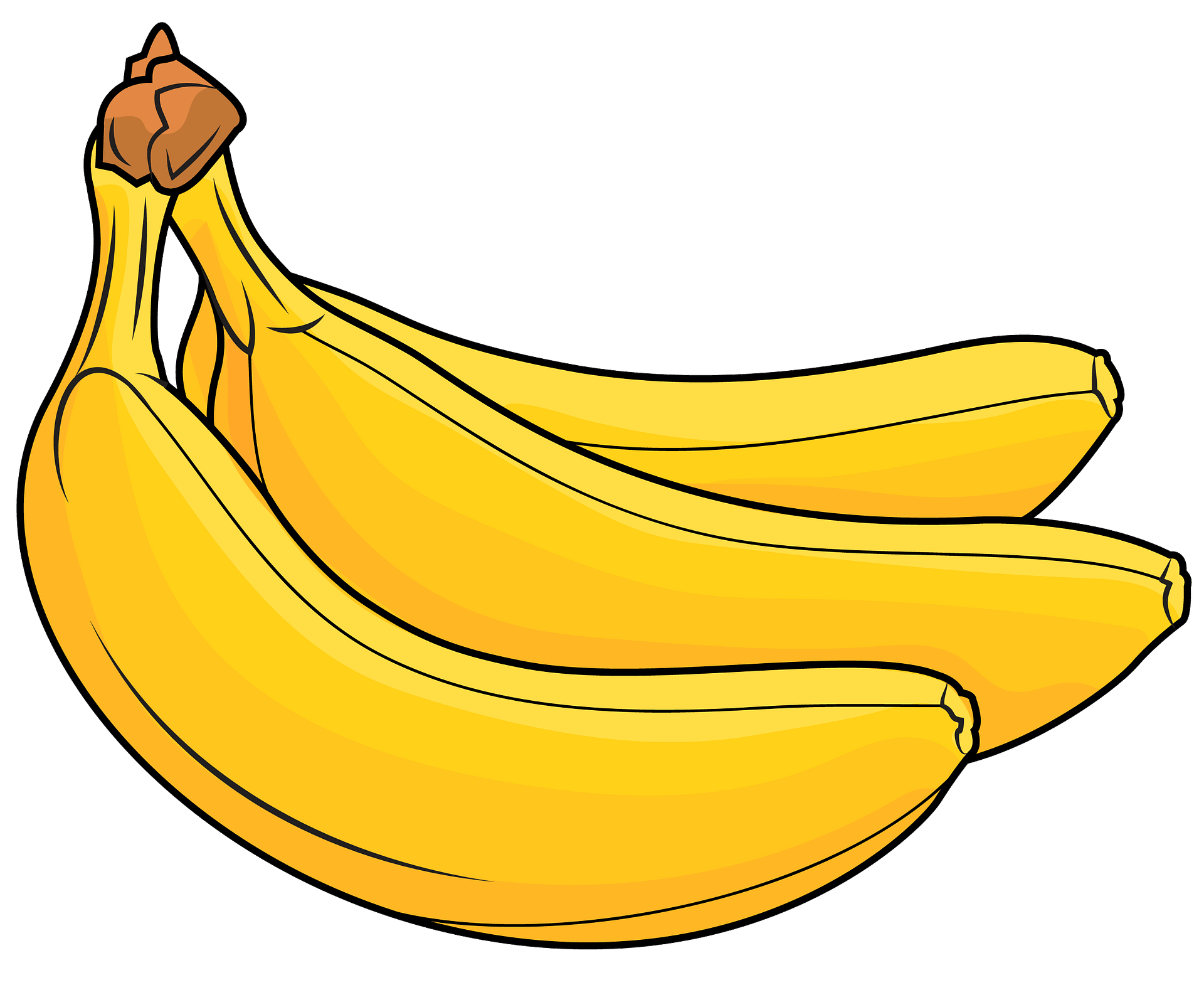 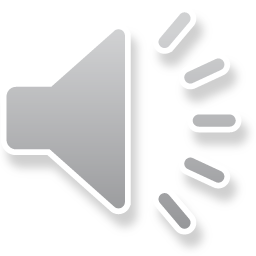 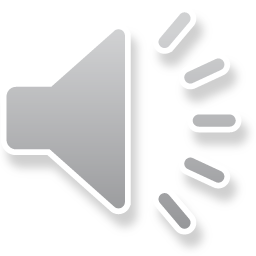 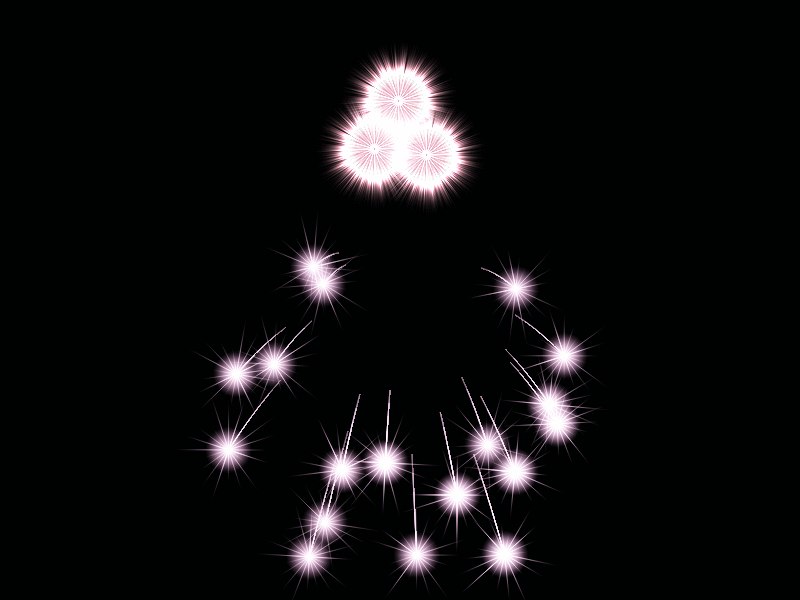 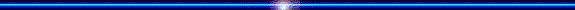 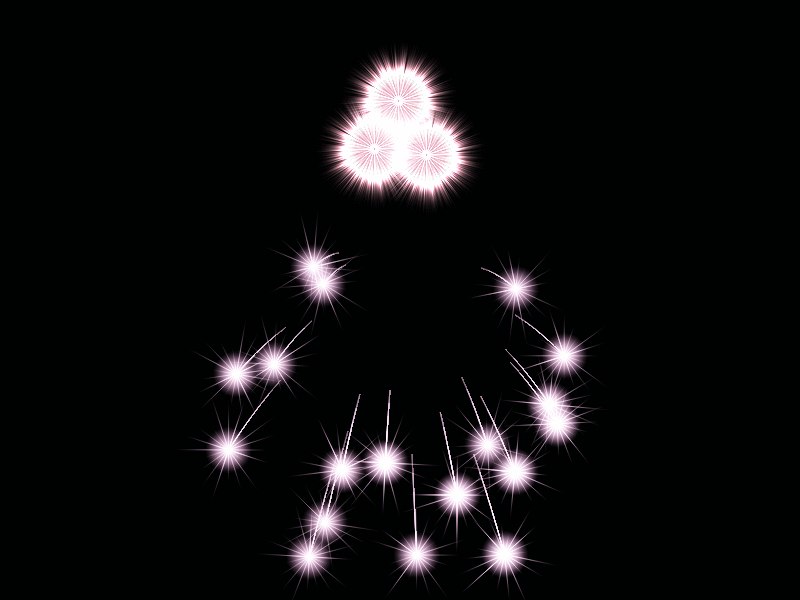 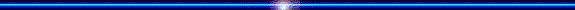 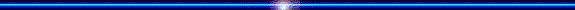 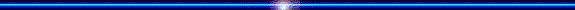 Chúc quý thầy cô nhiều sức khỏe
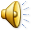 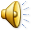 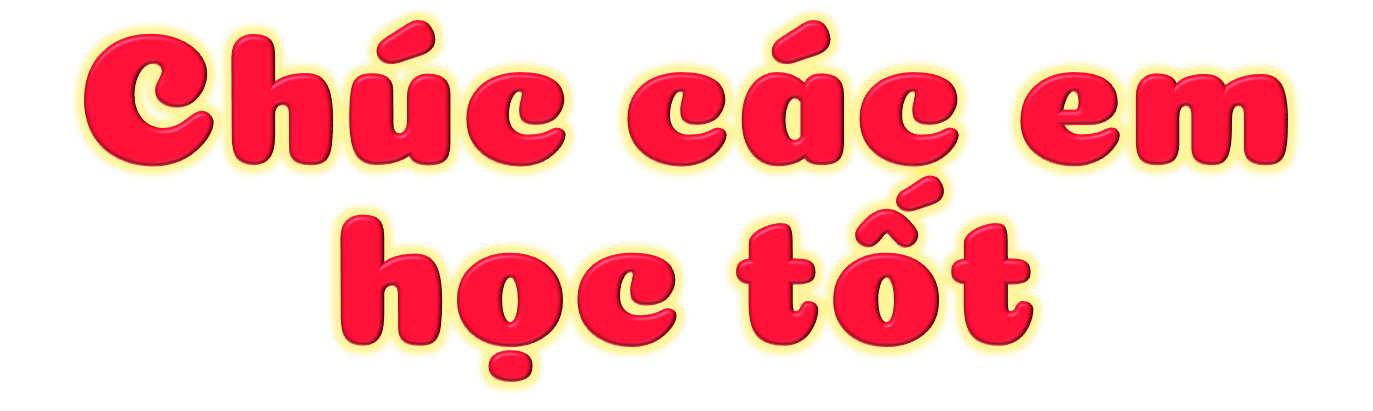 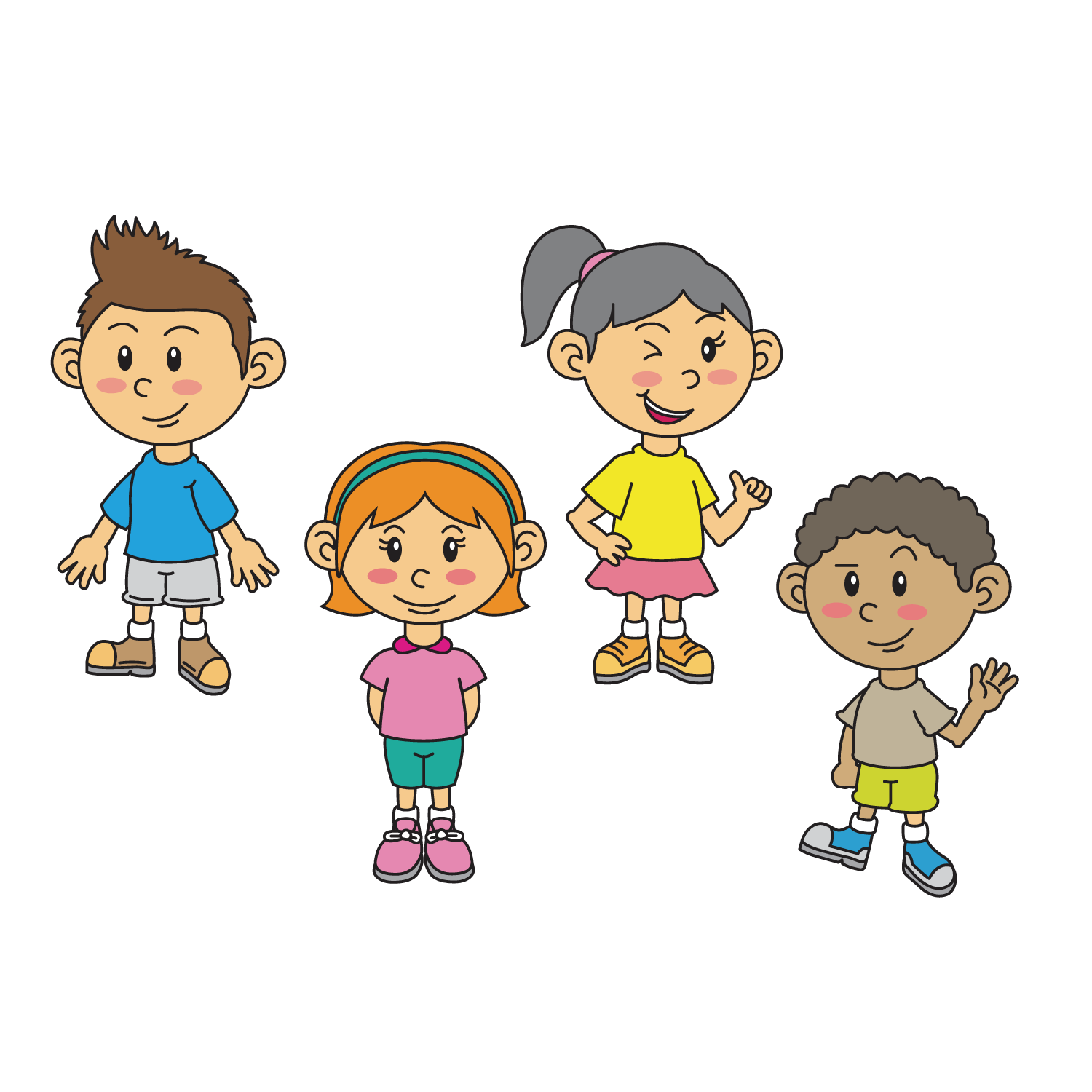